2° básico
Objetivo: Identificar la información explícita en un texto.
Profesora : Débora Sepúlveda Salinas
Información Explícita
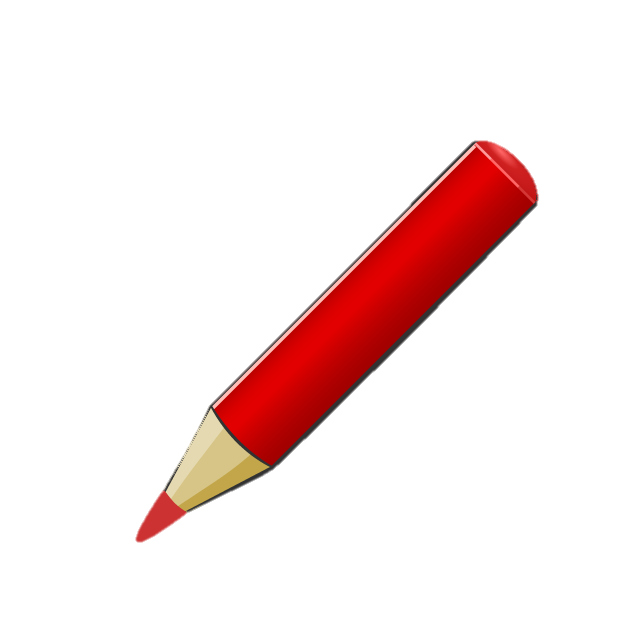 Son las ideas que el autor expresa de               forma clara y se encuentran directamente en el texto.
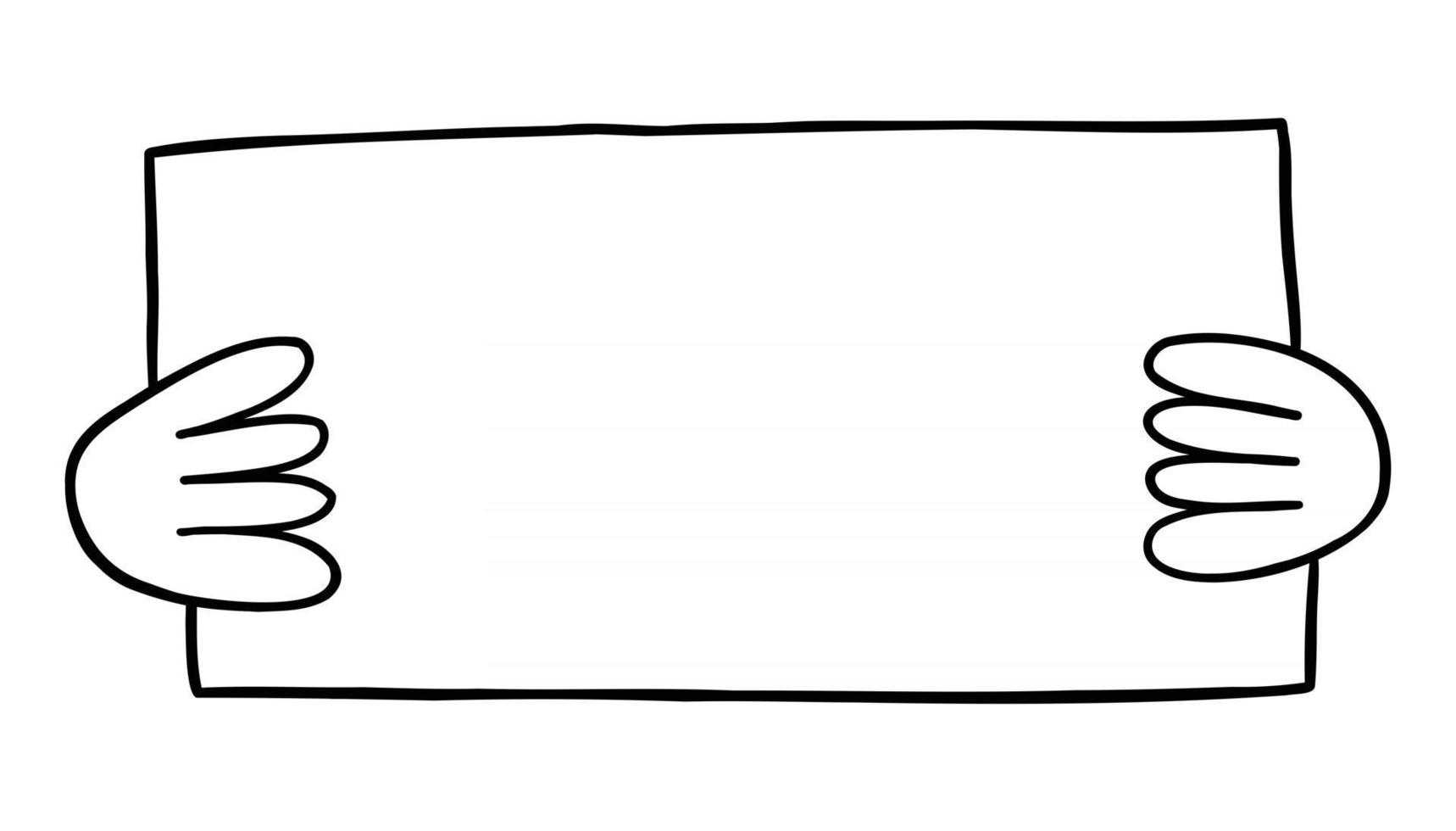 Una forma de identificar  esta información es 
subrayando en el texto.
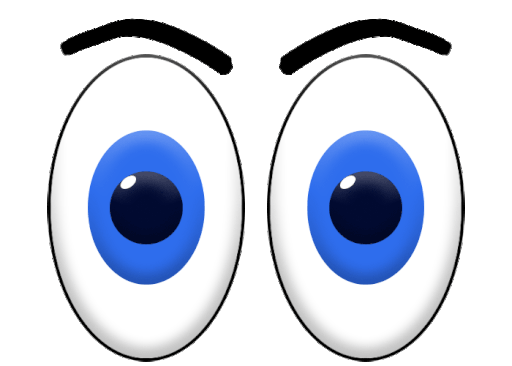 EJEMPLOS
Catalina está feliz  porque comenzó a llover y podrá usar sus botas nuevas.
¿Cómo está Catalina?
¿Por qué está feliz?
¿Qué podrá hacer ahora Catalina?
Querida Pía   


Te invito a mi cumpleaños, el día   sábado 3 de mayo a las 15:00 hrs   en la calle Puerto azul N° 40.
                Te espero!                    	    Daniel
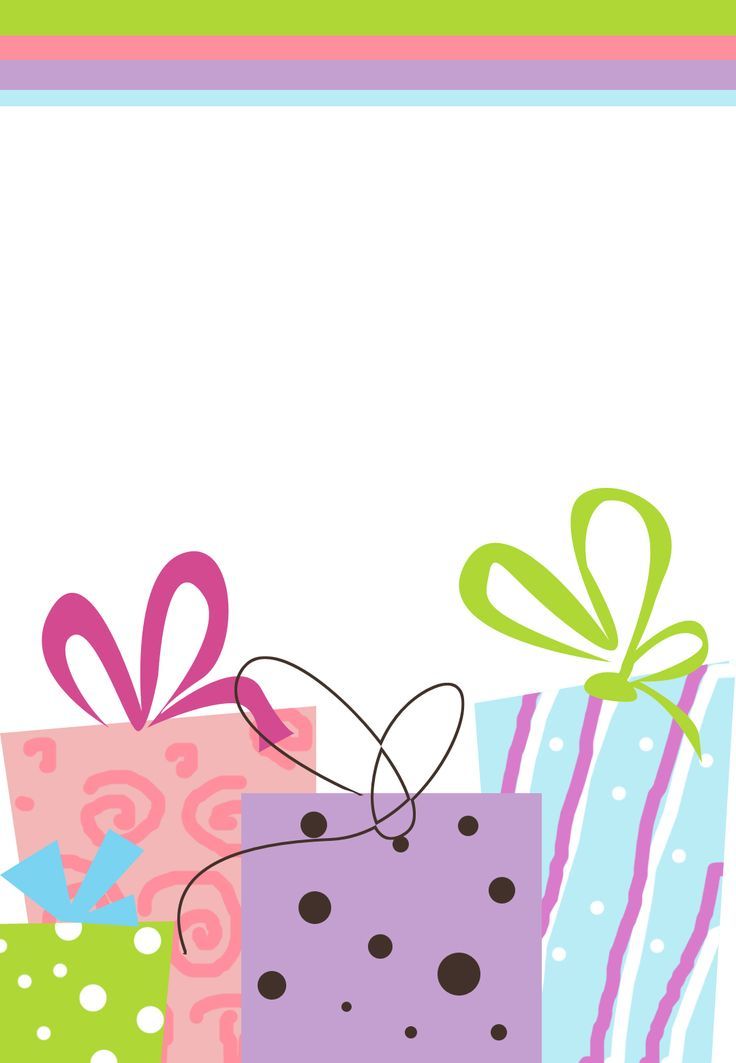 ¿A quién invitaron al cumpleaños?
¿Qué día será el cumpleaños?
¿A qué hora será el cumpleaños?
¿Quién está de cumpleaños?
Ahora saca tu         cuaderno y vamos a realizar la guía de aprendizaje.
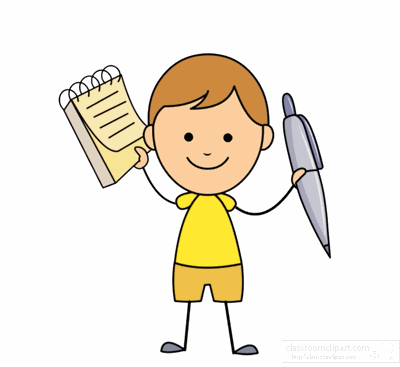